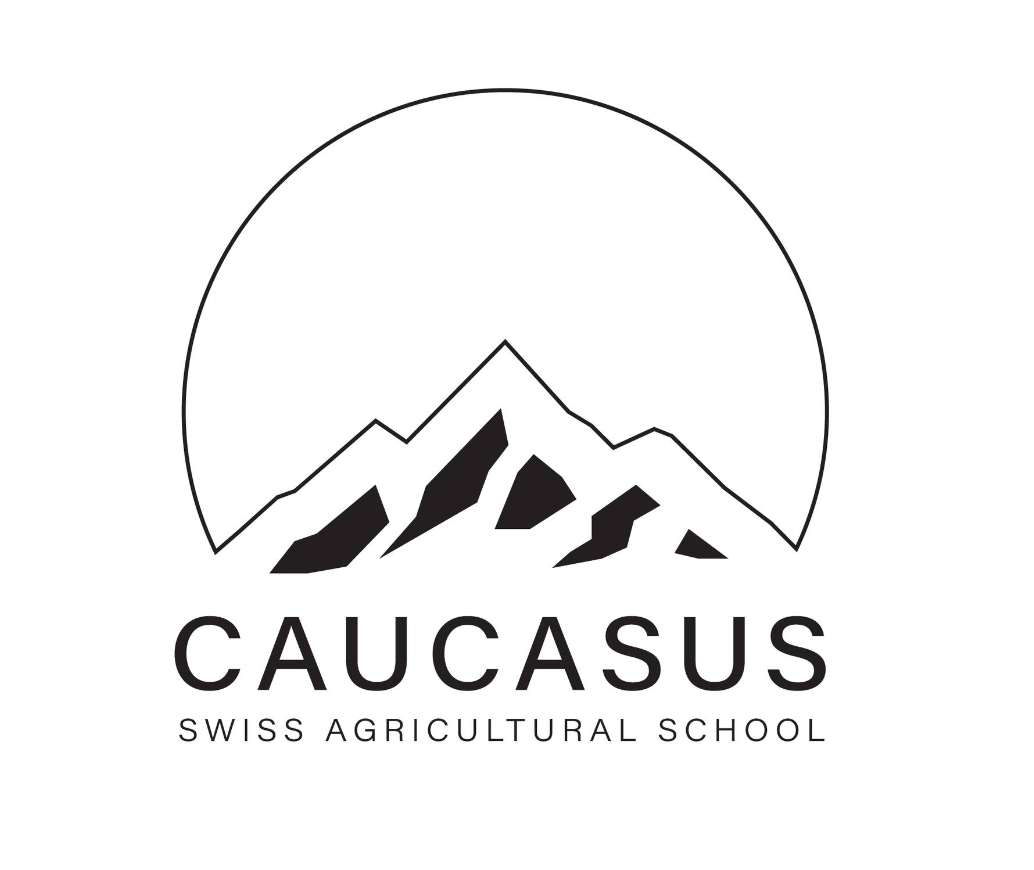 ცხოველთა კვების კონსერვირება
ცხოველთა კვების მოწვეული ტრენერი: თორნიკე ათაბეგაშვილი
შვეიცარიული აგრარული სკოლა კავკასია ∘ Swiss Agricultural School Caucasus
სილოსის მნიშვნელობა მეცხოველეობაში და დამზადების ტექნელოგია
სასილოსე სიმინდის ჯიშები: დახასიათება
ქართული სიმინდის ჯიშები: დახასიათება
ჰიბრიდული ჯიშები: დახასიათება
ოპტიმალური დასილოსების ფაზები
ფაზის დარღვევის რისკები
სასილოსე მასის ასაღები ტექნიკა- დანადგარები
სასილოსე მასის ასაღები ტექნიკა- დანადგარები
ტრაქტორზე მისაბმელი აგრეგატი vs იაგუარი
სასილოსე მასის შესანახი საცავები
დასილოსების პროცესის აღწერა
დასილოსების პროცესის აღწერა
სილოსის დამზადების ფინანსური კალკულაცია
გმადლობთ! გისურვებთ წარმატებას.